Bones and Muscles
Different types of muscles
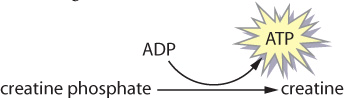 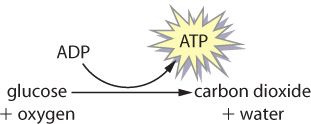